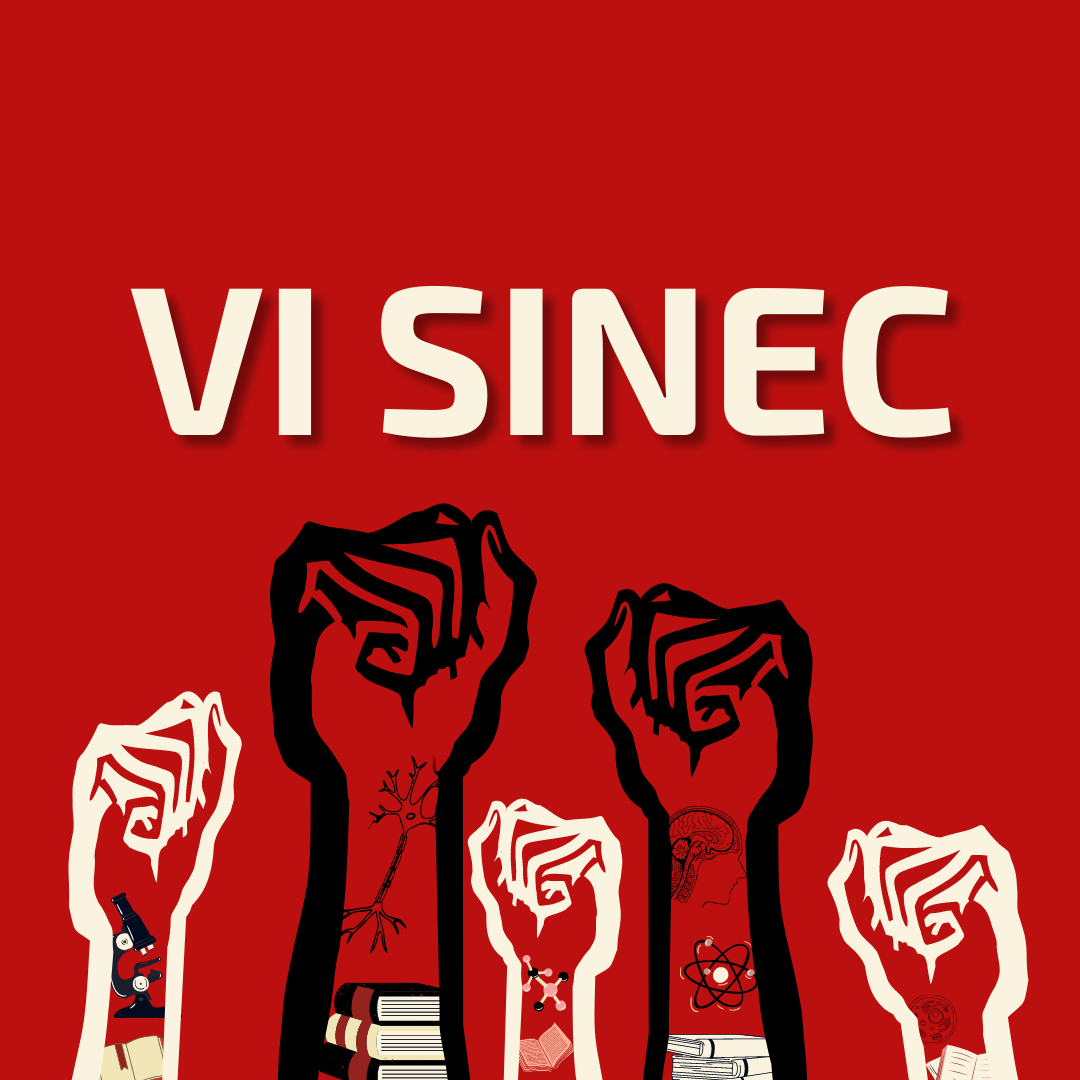 VI SIMPÓSIO DE NEUROCIÊNCIAS 
E COMPORTAMENTO
LOCAL RESERVADO PARA LOGOS DE INSTITUIÇÕES E LABORATÓRIOS
TÍTULO DEVE SER O MESMO DO RESUMO ENVIADO, EM TIMES NEW ROMAN OU ARIAL, TAMANHO 60 OU SUPERIOR (cores de preenchimento opcionais a partir do título)
Nome do PrimeiroAutor1; Nome do Segundo Autor2; Nome do Terceiro Autor2; Nome do Quarto Autor2; Nome do Quinto Autor1, 2
 ¹ Universidade Federal do Pará, Núcleo de Teoria e Pesquisa do Comportamento, Programa de Pós-Graduação em Neurociências e Comportamento. ² Universidade do Estado do Pará, Departamento de Biologia, Programa de Pós-Graduação em Diversidade Animal.
INTRODUÇÃO
Continuação de Resultados e Discussão. Fonte Times New Roman, ou Arial, tamanho 42.
Introdução. Fonte Times New Roman ou Arial, tamanho 42.
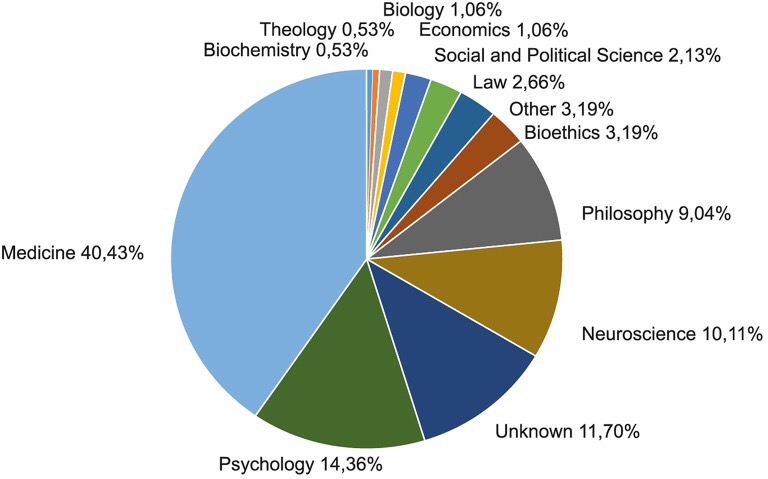 METODOLOGIA
Metodologia. Fonte Times New Roman ou Arial, tamanho 42.
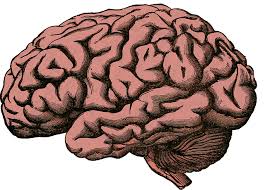 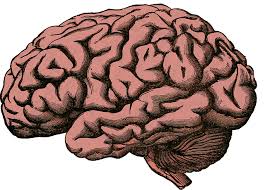 Fig.2 – Legenda da figura, quando for o caso.
Fig.1a – A. Legenda da figura ou imagem, quando for o caso.
RESULTADOS E DISCUSSÃO
CONSIDERAÇÕES FINAIS
Resultados e Discussão. Fonte Times New Roman ou Arial, tamanho 42.
Considerações finais. Fonte Times New Roman ou Arial, tamanho 42
REFERÊNCIAS
Referências de acordo com as normas da APA. Fonte Times New Roman ou Arial, tamanho 40 ou inferior.
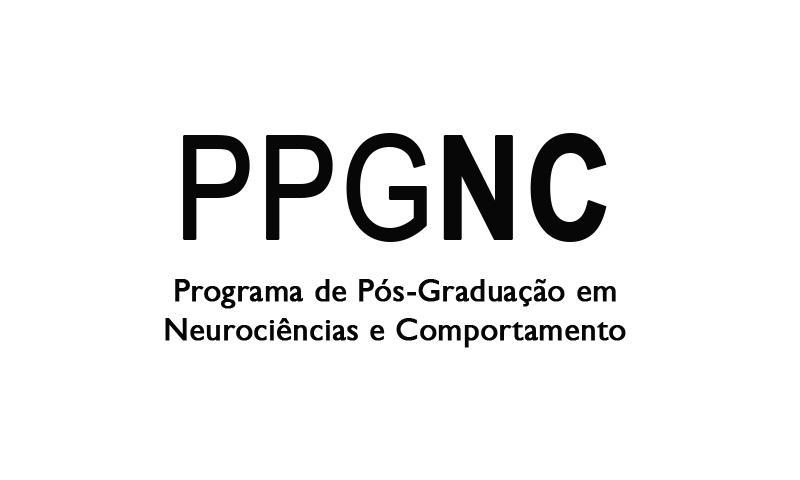 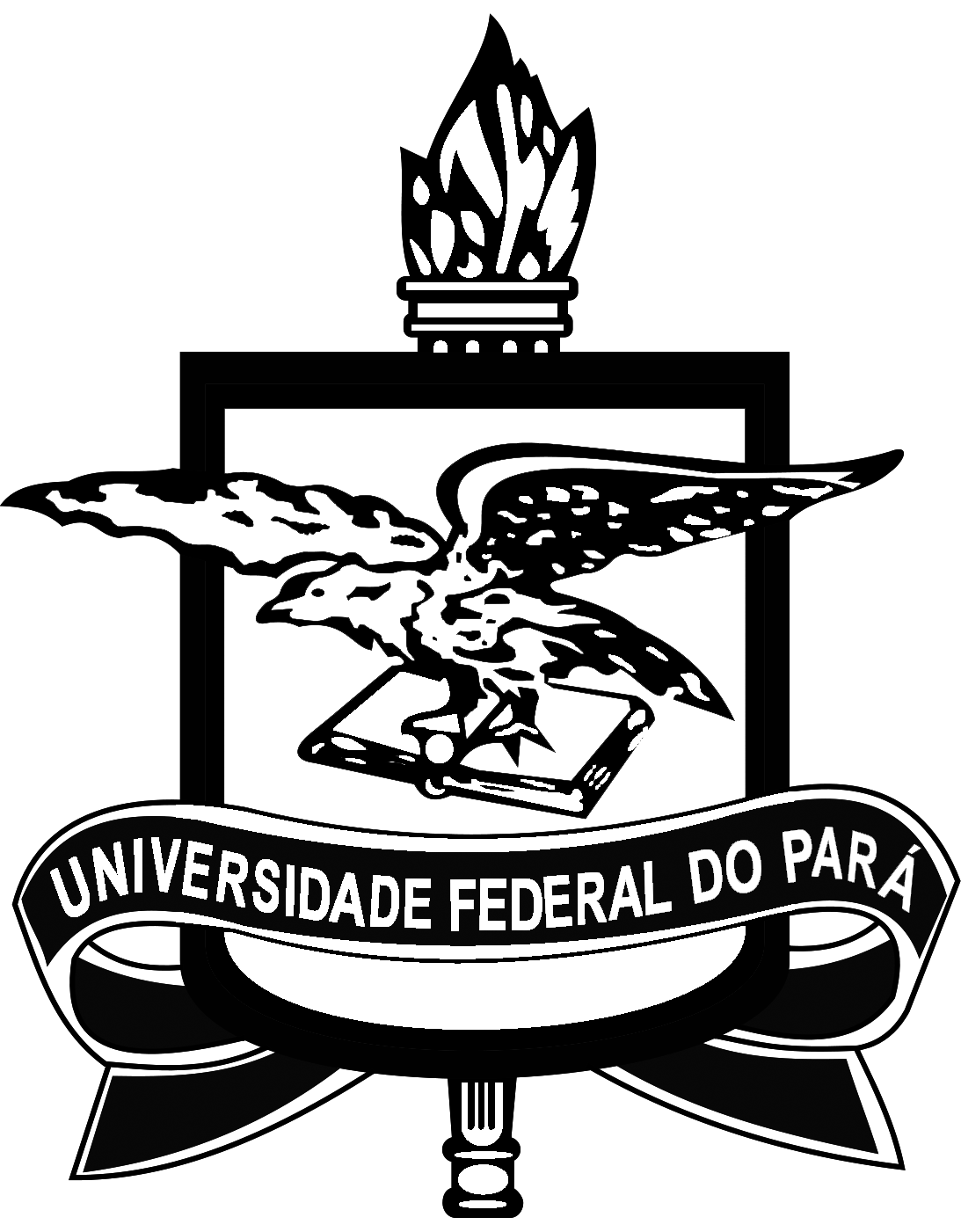 REALIZAÇÃO